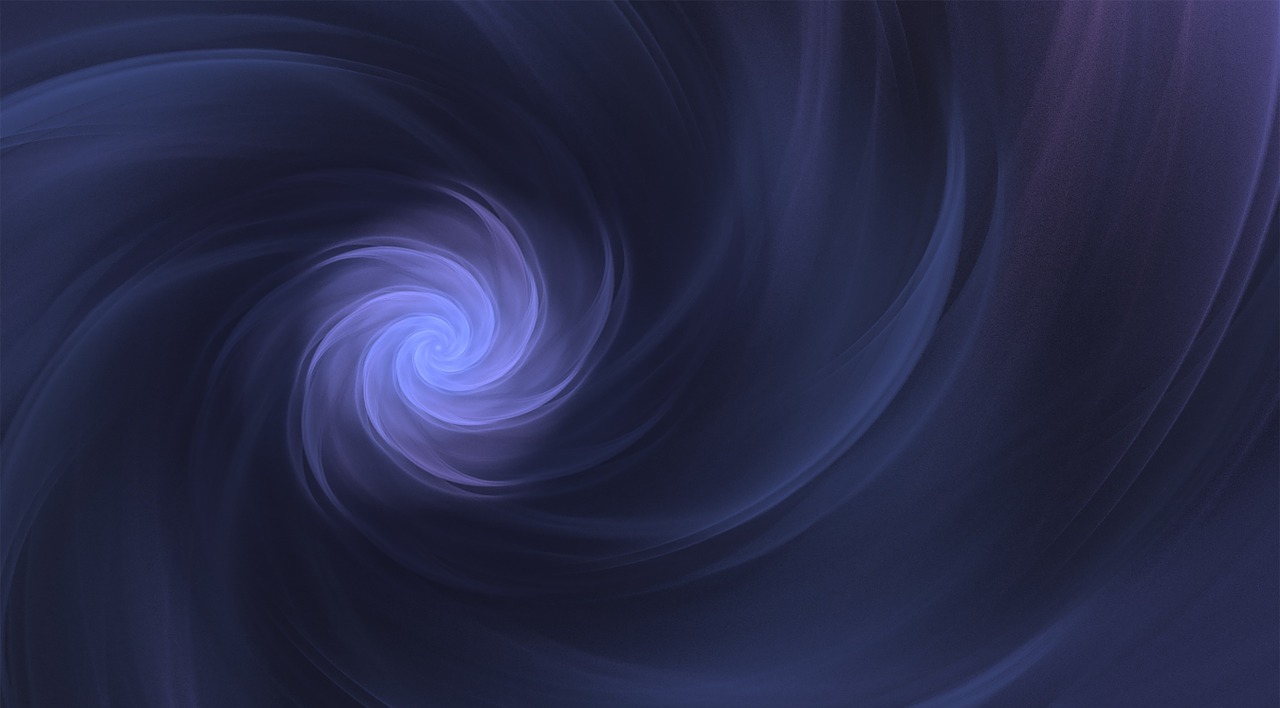 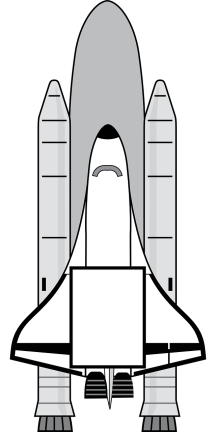 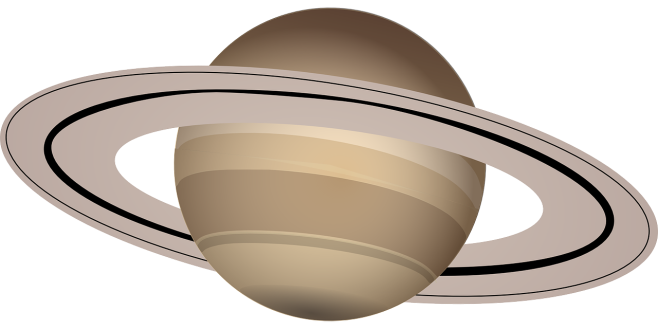 Шаблон презентации:
«ЧТО МЫ 
ЗНАЕМ О КОСМОСЕ?»
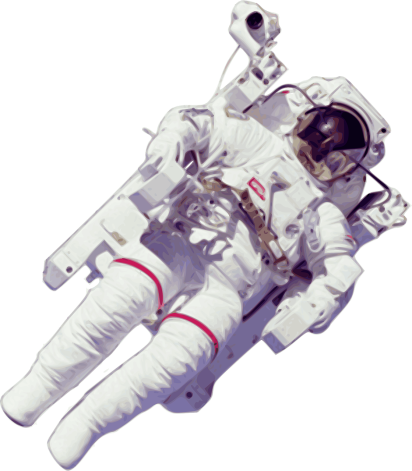 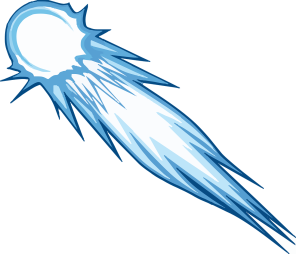 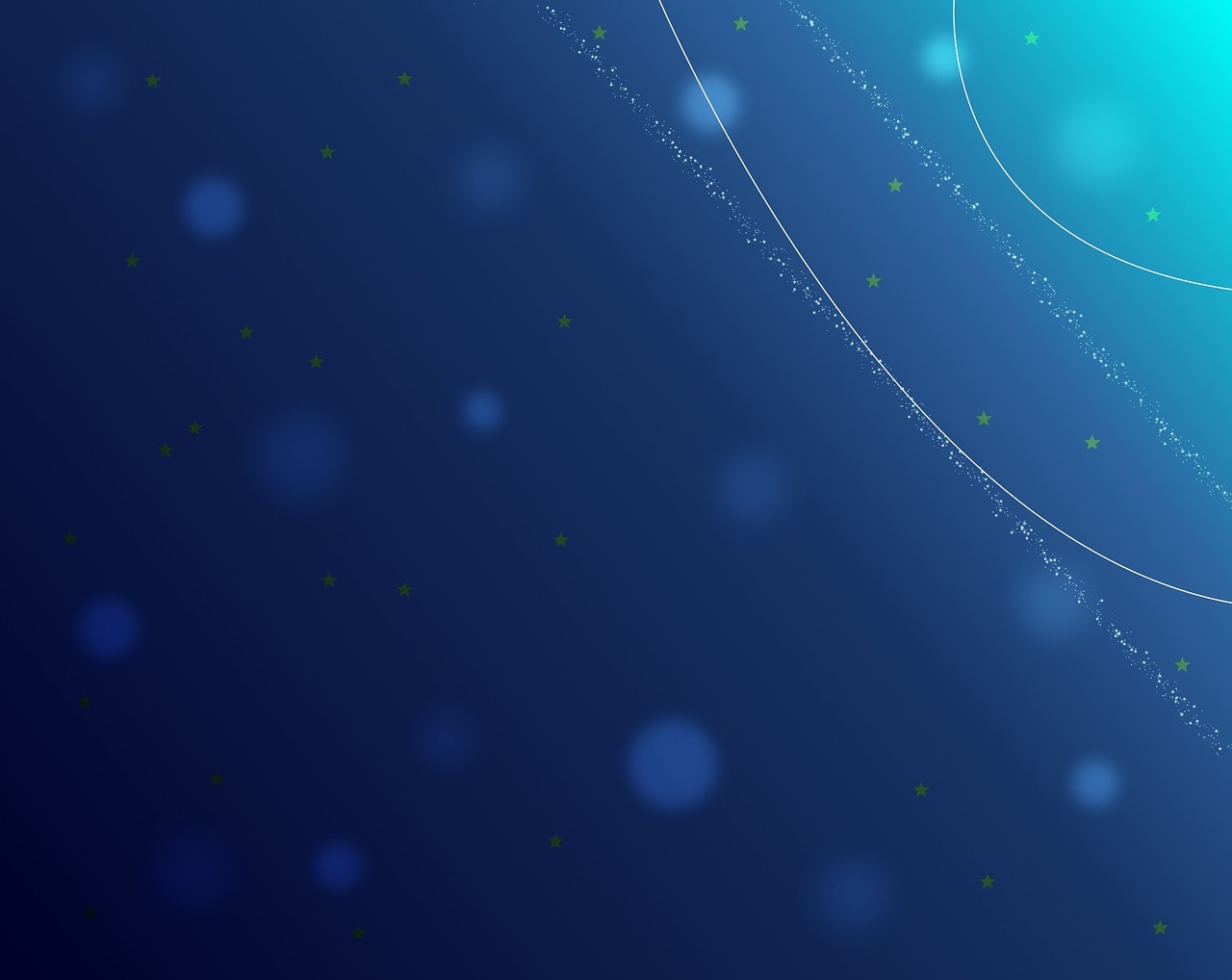 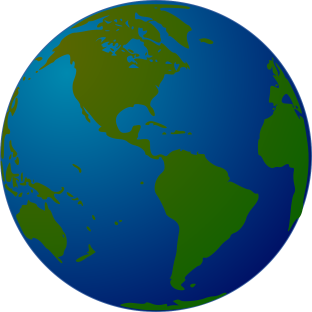 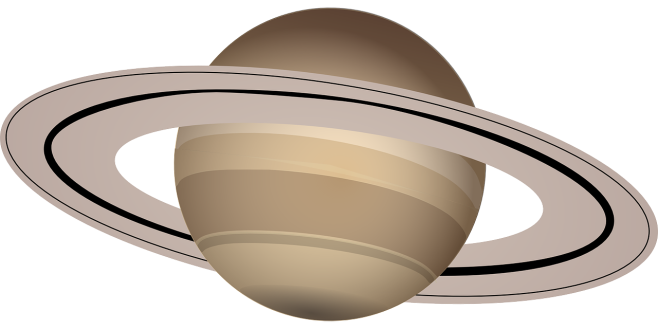 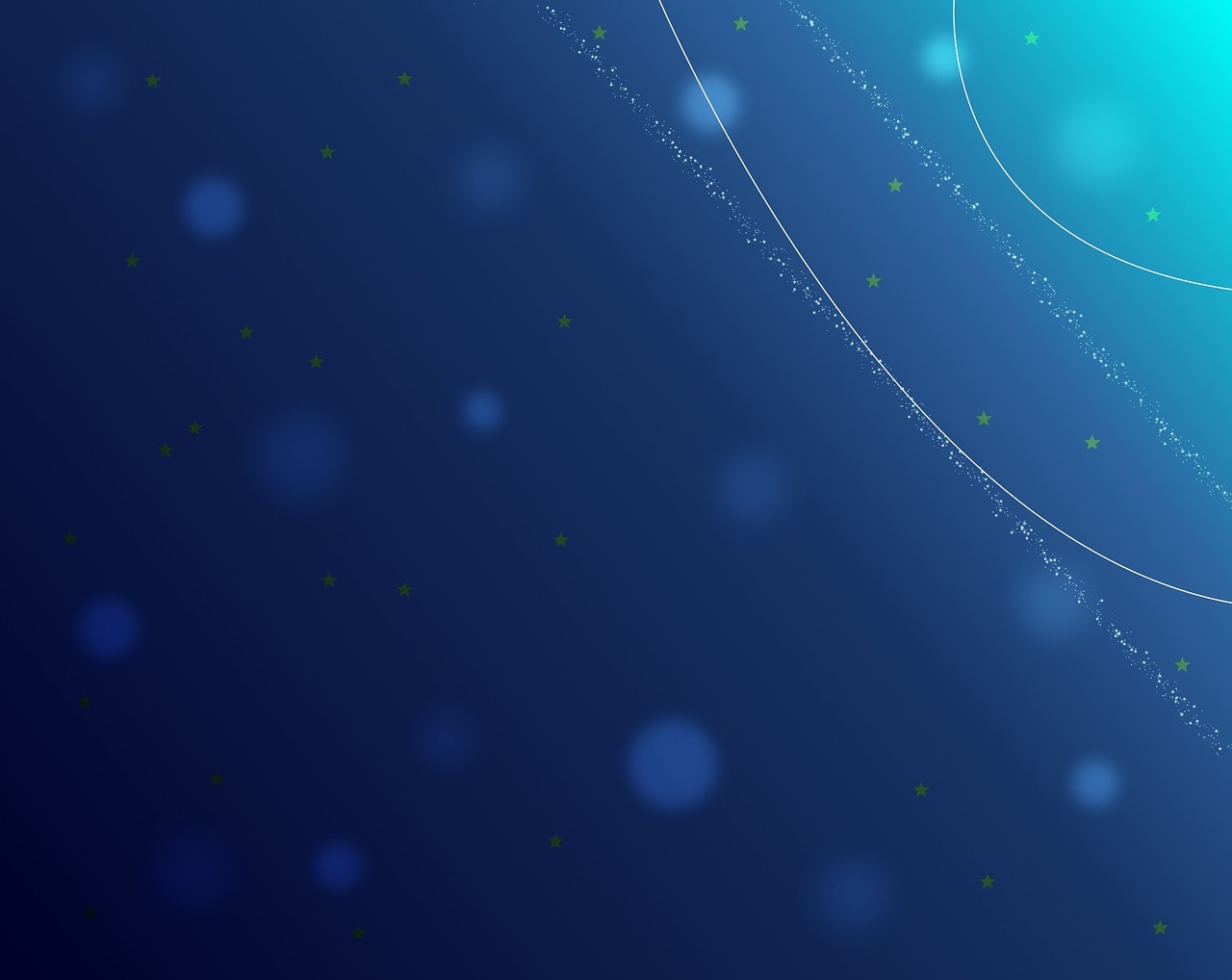 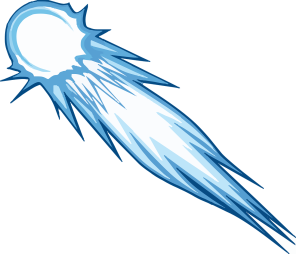 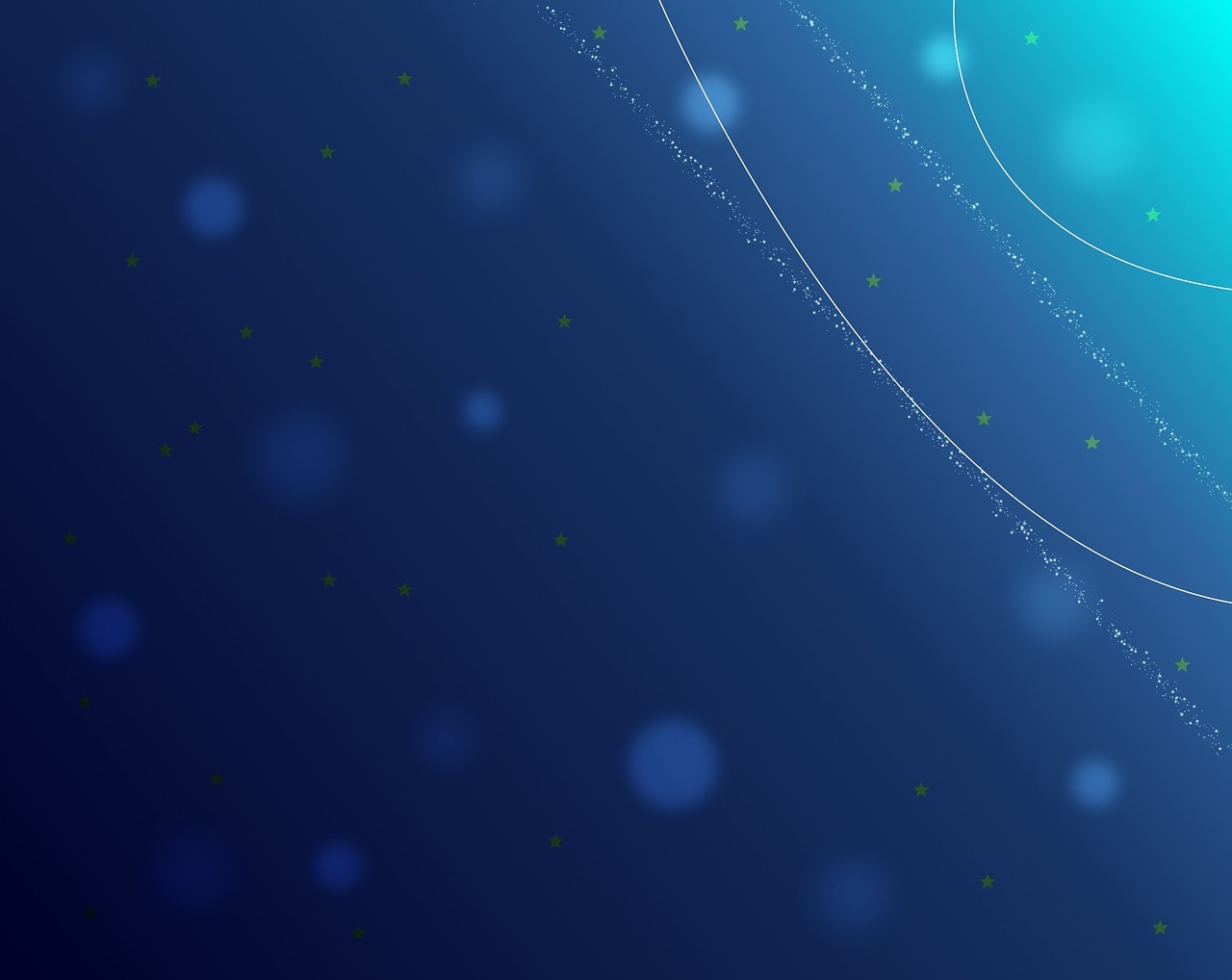 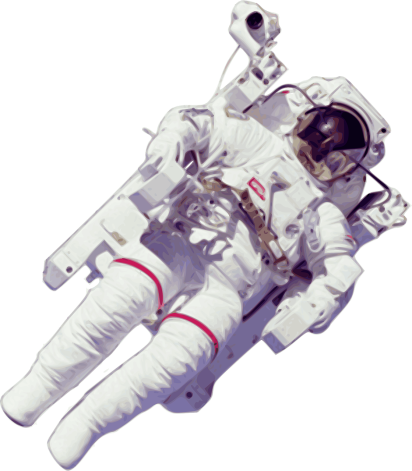 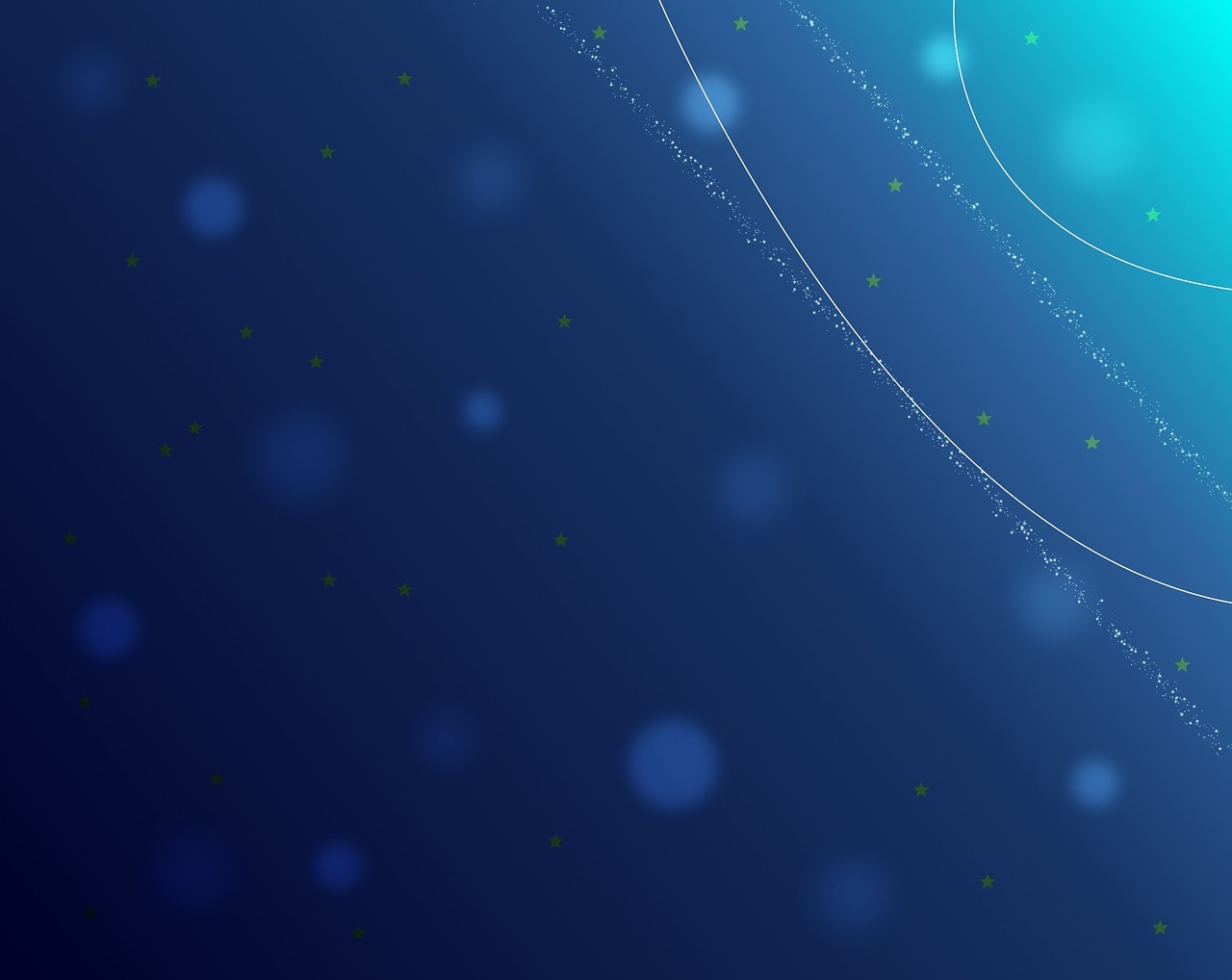 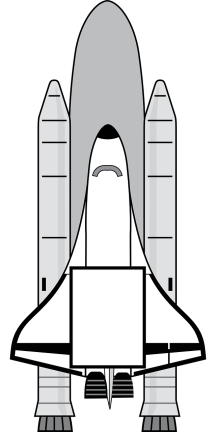 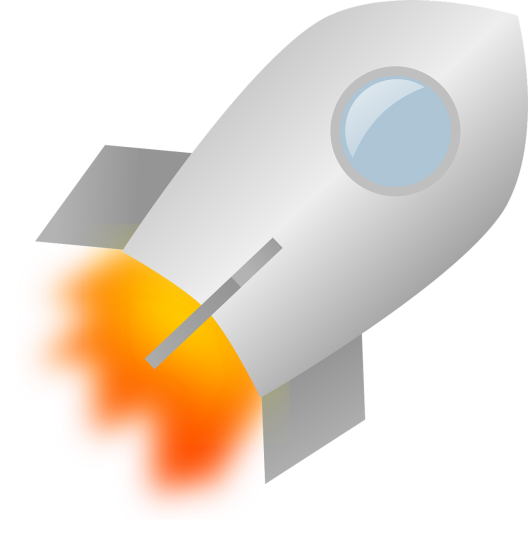 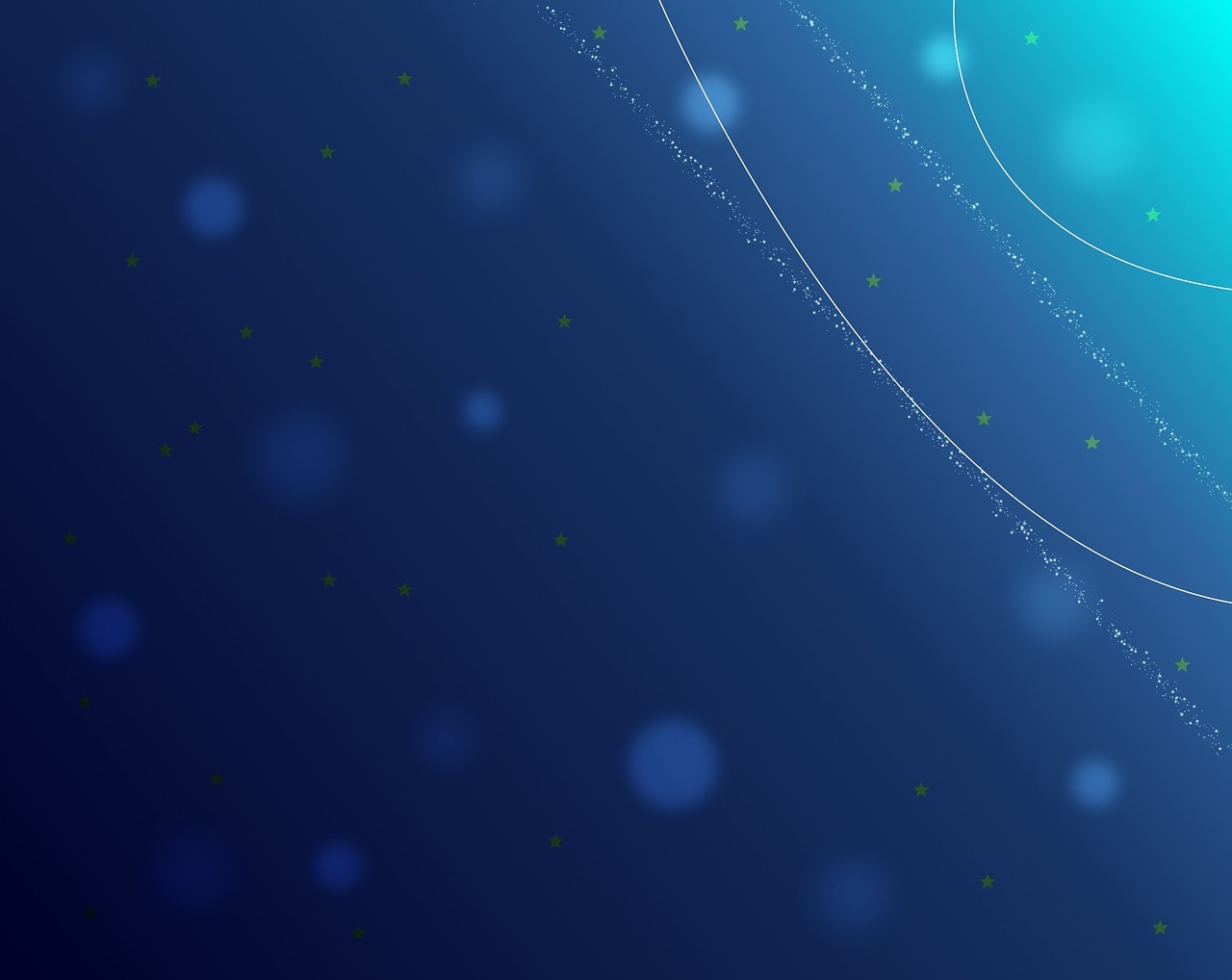 ИСТОЧНИКИ:
https://pixabay.com/ru/земли-мире-глобус-карта-планеты-23546/
https://pixabay.com/ru/сатурн-планеты-кольца-сатурна-148300/
https://pixabay.com/ru/синий-водоворот-фон-волна-фон-935154/
https://pixabay.com/ru/космический-челнок-308961/
https://pixabay.com/ru/ракета-пожар-дутье-скорость-шаттл-306916/
https://pixabay.com/ru/комета-метеор-небесное-тело-310331/
https://pixabay.com/ru/выходов-в-открытый-космос-ева-nasa-153581/
https://pixabay.com/ru/аннотация-фон-кривых-синий-1147258/